Reducing the number of people ‘falling out’ of the Housing Wales Act
Project Summary

April 2021 – March 2022
Contacts:

lisa.naylor@crisis.org.uk
marcia.williams@crisis.org.uk
www.crisis.org.uk/consultancyservice
[Speaker Notes: What does a good case file look like?
Unmet training needs
If there are certain areas that we don’t agree on or raise particular concern, we (I) can audit further cases to look at these specific things
Areas that are picked/selected for improvement should then be done together with the team and coordinated by myself (most likely) so that there is real ownership and input from the front line staff
Appendix – Scoring methodology]
Content:

Introduction to the project and summary of findings
Underlying drivers of fallout rates in each local authority
      area
3.   Quick wins and design opportunities 
4.   Concept and prototype plans
5.    Action plans
6.    Evaluation methods
7.    National policy implications
8.    Tools and templates
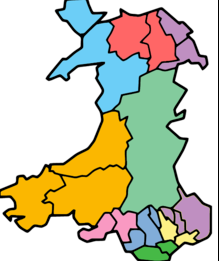 Ceredigion
RCT
Caerphilly
Introduction
Crisis, funded by Oak Foundation, have worked with three Welsh local authorities to consider how services could be redesigned to reduce the number of customers “falling out” of the statutory housing system within S66 and S73.
Previous research has highlighted the high number of customers affected by this, but further work was required to develop and test service changes, tailored to local context, that might improve outcomes.  
The project was devised and commissioned pre-covid and the fall-out considered has spanned pre and post covid. During this time, the Welsh Government's response to provide everyone in need with accommodation was actioned and more changes are likely to occur in the homelessness system in the coming months. 

All three housing options services worked with Crisis to complete a holistic service review led by project teams from within the service, coming together to give their views and ideas.  These then formed the basis of the discovery phase of the project where further information to support the views and ideas of the team were uncovered.

The results of the discovery phase, development of potential solutions and actions taken are documented in this review.
"Fall out" categories
Summary of key reasons for fall-out identified by the project work:

Accommodation did not always meet needs – some temporary accommodation had particularly high fall-out rates - little evidence of suitability checks even when clear evidence of customer circumstances on files eg. Health, family connections, schools etc.  Lack of suitable move-on accommodation identified in all areas causing lengthy stays in sometimes unsuitable temporary or supported accommodation.  

Limited time to conduct quality casework links to fall-out identified (small sample studied) - a large proportion of past fall-outs showed poor scores across casework in an audit. No evidence of casework standards to adhere to.  Likely high caseload implications.

Reasonable steps by Council lacking in casework – few or generic steps identified could contribute to potential breakdown in relationship between customer and council together with use of "support worker" model leading to council having little direct contact with customer.  

Progressing customers along the homelessness journey effectively could be improved – much better engagement and progression seen in initial phases of the process.  Some cases showed little or no contact following assessment to close of file with little evidence of a selection of contact methods being used. 

Letters and communications with customers were lengthy and confusing. In some cases, communications with partners organisations could be strengthened to provide a stronger "safety net" for customers.
Local drivers of fallout rates and common themes
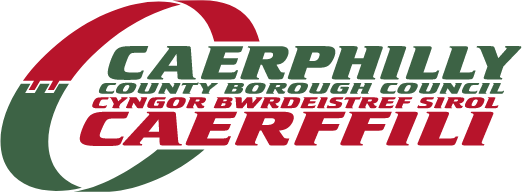 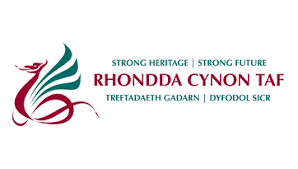 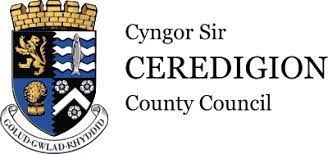 During the discovery phase a number of themes were identified which could influence fall out rates
Complex needs/ 
repeat customers​
Communication​
 with customers​
Technology​
Example insights
During the discovery phase a number of themes were identified which could influence fall out rates
Customer feedback/insights ​
Accommodation options​
Current processes/ partnerships​
Example areas:
Quick wins and design opportunities
QUICK WINS were identified by the project teams (defined as Things we can do in 8 weeks with some effort, design and consultation)
Link to project aims/other initiatives
More detailed DESIGN OPPORTUNITIES were identified before being further developed into concepts and prototypes
Key:

HSG needs assessment

RRTPs

High Level Action Plan

Ombudsman's Report

Housing Support Programme strategy 

Tyfu Tai – experience of people's experiences of working in local government and LAs

PSL leasing scheme 

Code of Guidance
Link to project aims
More detailed DESIGN OPPORTUNITIES were identified before being broken down into concepts and prototypes
Key:

HSG needs assessment

RRTPs

High Level Action Plan

Ombudsman's Report

Housing Support Programme strategy 

Tyfu Tai – experience of people's experiences of working in local government and LAs

PSL leasing scheme 

Code of Guidance
Concepts and Prototypes
From a large number of concepts, the following were prioritised to develop and test with prototypes
Caerphilly
RCT
Ceredigion
Example "Concept Capture" Sheet
What is the name of your concept?
How might we . . .provide continuity and clarity of support for customers?
Are there any anticipated barriers/challenges to your concept?

Partner buy-in
Officer buy-in
Time to undertake more engagement with partners
Aligned vision and values
Who is the target user or users?

Partners of the homelessness service but particular health and social care colleagues and first and second line health services eg. GPs and hospitals.
How does your concept work?

Consider existing partnership working arrangements and identify where there are gaps in existing provision either in terms of collaboration opportunities, joint working or information sharing.

Consider reinstating CELL meetings 

Consider the effectiveness of existing meetings already taking place

Pay particular attention to our relationship with health and care and seek opportunities to work alongside each other and collaborate when dealing with the same customers
Place post-it drawing here
What are the key factors for success?

A desire from other services both within the LA and outside to engage with the multi-agency approach and to take responsibility for their part in ending homelessness. 

Providing opportunities to partners that are suitable and effective.
What value does it bring? How does it address the design challenge?

Strengthening existing relationships and working towards a service that can offer a multi-agency approach to the management of homelessness throughout Caerphilly.
Describe your concept

Reinvigorate partnership working and meetings – definitely with health and care.
[Speaker Notes: HMW Question]
Example "Prototyping Plan"
What is the concept we are testing? Design Opportunity 2 - How might we provide continuity and clarity of support for customer?

Reinvigorate partnership working and meetings – definitely with health and care
What key questions do we have about how the concept should work? Are there specific components we want to look at?

1. Can we piggy-back on existing partnership meetings or opportunities?

2. How often should any meetings with partners be?

3. Should we have an all partners meeting or specific meetings with different partners from different sectors/areas?

4.What other types of interaction do we need to think about that will bring relationship benefits?
<If role play> What scenarios will we use? What are the roles required and who will play them?
How will we prototype key questions & assumptions? How will we capture feedback?

1. Telephone/email partners to scope out appetite for meetings and working more closely

2. Survey of partners to rank our relationship and the need for meetings/working more closely.  Also offer options with regard to frequency of meetings, participants and reach.

3. Target our partners in health and care services to find out where opportunities to work more closely are being missed.

4. Check out what events/meetings are already on the timetable we could piggyback onto.

5.Research good partnership working principles.
What assumptions do we need to test?

1. There is an appetite for more partnership working from our partners.

2. That we already have some strong relationships that just need revisiting

3.Working more closely with partners would bring extra benefits across all our work.

4. Health and care are particularly useful partners in relation to falling out work.
What do we need (activities, resources, people etc.) to implement the concept and turn it into a reality?

1.Staff time to prepare survey, ring or email partners, research existing meetings and partnership working principles. 

2.Potential venues – If not online – for meetings to happen.

3. Staff time to evaluate results and feed back to management.
[Speaker Notes: What Is the Most Important Question to Answer? How might we answer it?]
Action Plans
Action Plans
Three separate action plans were drawn up.
The main purpose was to:-
log and follow the progress of all the ideas generated through their testing phases to completion.
provide a place to store the backlog of ideas, concepts and prototypes, as yet untested for the future.
provide an area to store pre-existing ideas and service changes 

Three elements of the action plans: 
Quick wins: A log of the quick win ideas, owners and reasons for development
Concepts and prototypes: a space for keeping the developed concept ideas and any prototypes, created from the design opportunity ideas, showing what is needed to test each concept prior to full implementation/ "go live" in service
A roadmap: A space for actively planning and managing the implementation of the above, dependent on service capacity
Action Plan: Quick Wins
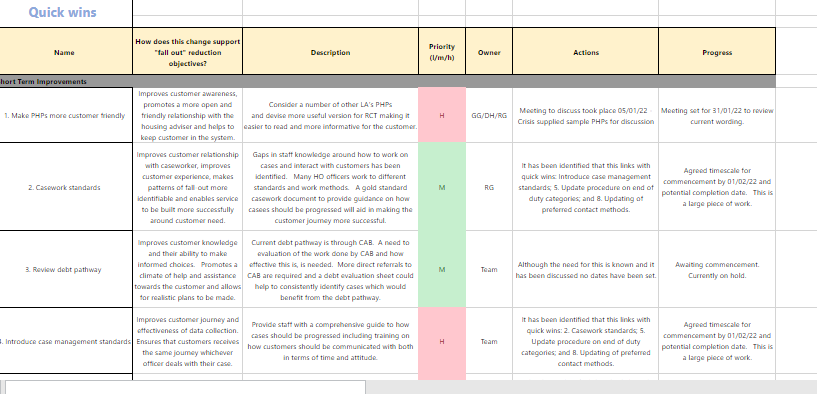 Action Plan : Design Opportunities > Concepts > Prototypes > Implemented
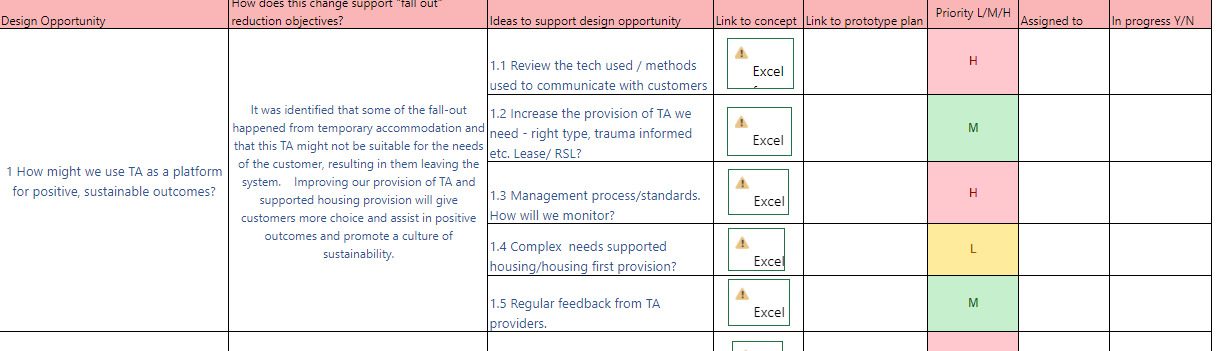 Sample roadmap
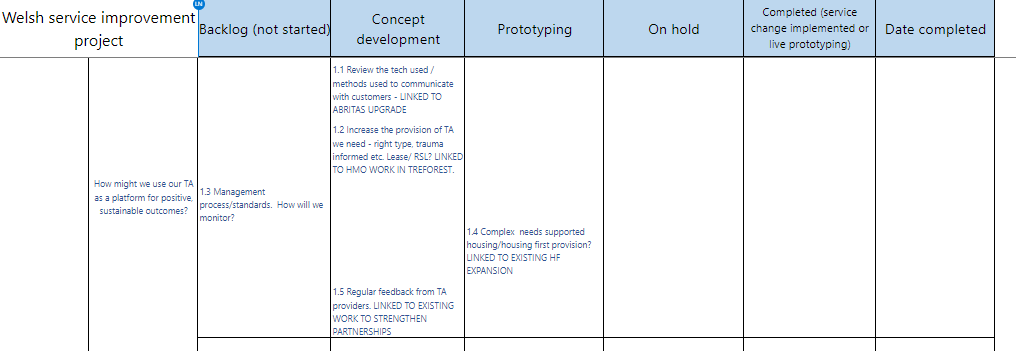 Evaluation and monitoring
A results trackers has been devised to record impacts throughout the 12-18 month period.

Sample of Objective 1.1 below
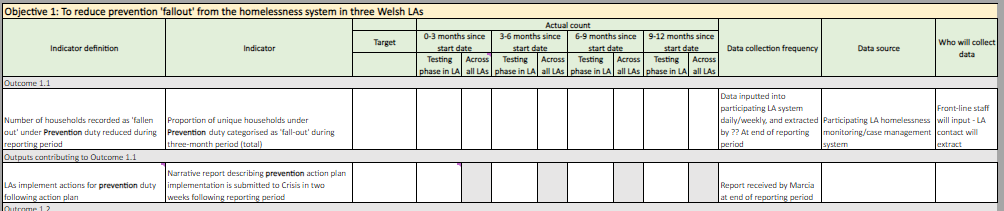 National Policy implications